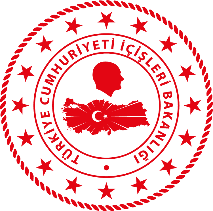 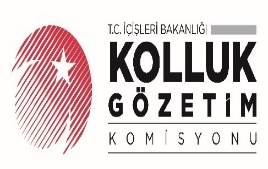 KOLLUK GÖZETİM İLE İLGİLİ HUKUKİ DÜZENLEMELER
Cumhur ÇİLESİZ
							        Mülkiye Başmüfettişi
ANAYASAL HÜKÜMLER
A. Hak arama hürriyeti
Madde 36 – Herkes, meşru vasıta ve yollardan faydalanmak suretiyle yargı mercileri önünde davacı veya davalı olarak iddia ve savunma ile adil yargılanma hakkına sahiptir. 
Hiçbir mahkeme, görev ve yetkisi içindeki davaya bakmaktan kaçınamaz.
ANAYASAL HÜKÜMLER
C. Suç ve cezalara ilişkin esaslar 
Madde 38 – Kimse, işlendiği zaman yürürlükte bulunan kanunun suç saymadığı bir fiilden dolayı cezalandırılamaz; kimseye suçu işlediği zaman kanunda o suç için konulmuş olan cezadan daha ağır bir ceza verilemez.
Suç ve ceza zamanaşımı ile ceza mahkumiyetinin sonuçları konusunda da yukarıdaki fıkra uygulanır. 
Ceza ve ceza yerine geçen güvenlik tedbirleri ancak kanunla konulur.
Suçluluğu hükmen sabit oluncaya kadar, kimse suçlu sayılamaz.
Hiç kimse kendisini ve kanunda gösterilen yakınlarını suçlayan bir beyanda bulunmaya veya bu yolda delil göstermeye zorlanamaz.
(Ek fıkra: 3/10/2001-4709/15 md.) Kanuna aykırı olarak elde edilmiş bulgular, delil olarak kabul edilemez. 
Ceza sorumluluğu şahsidir. 
(Ek fıkra: 3/10/2001-4709/15 md.) Hiç kimse, yalnızca sözleşmeden doğan bir yükümlülüğü yerine getirememesinden dolayı özgürlüğünden alıkonulamaz.
(Ek fıkra: 3/10/2001-4709/15 md; Mülga fıkra: 7/5/2004-5170/5 md.) 
(Değişik onuncu fıkra: 7/5/2004-5170/5 md.) Ölüm cezası ve genel müsadere cezası verilemez.
İdare, kişi hürriyetinin kısıtlanması sonucunu doğuran bir müeyyide uygulayamaz. Silahlı Kuvvetlerin iç düzeni bakımından bu hükme kanunla istisnalar getirilebilir.
(Değişik son fıkra: 7/5/2004-5170/5 md.) Uluslararası Ceza Divanına taraf olmanın gerektirdiği yükümlülükler hariç olmak üzere vatandaş, suç sebebiyle yabancı bir ülkeye verilemez.
ANAYASAL HÜKÜMLER
XV. Temel hak ve hürriyetlerin korunması
Madde 40 – Anayasa ile tanınmış hak ve hürriyetleri ihlal edilen herkes, yetkili makama geciktirilmeden başvurma imkanının sağlanmasını isteme hakkına sahiptir.
(Ek fıkra: 3/10/2001-4709/16 md.) Devlet, işlemlerinde, ilgili kişilerin hangi kanun yolları ve mercilere başvuracağını ve sürelerini belirtmek zorundadır.
Kişinin, Resmî görevliler tarafından vaki haksız işlemler sonucu uğradığı zarar da, kanuna göre, Devletçe tazmin edilir. Devletin sorumlu olan ilgili görevliye rücu hakkı saklıdır.
ANAYASAL HÜKÜMLER
VII. Dilekçe, bilgi edinme ve kamu denetçisine başvurma hakkı 
Madde 74 – Vatandaşlar ve karşılıklılık esası gözetilmek kaydıyla Türkiye’de ikamet eden yabancılar kendileriyle veya kamu ile ilgili dilek ve şikayetleri hakkında, yetkili makamlara ve Türkiye Büyük Millet Meclisine yazı ile başvurma hakkına sahiptir. 
Kendileriyle ilgili başvurmaların sonucu gecikmeksizin, dilekçe sahiplerine yazılı olarak bildirilir.
(Mülga üçüncü fıkra: 7/5/2010-5982/8 md.)
(Ek fıkra: 7/5/2010-5982/8 md.) Herkes, bilgi edinme ve kamu denetçisine başvurma hakkına sahiptir. 
(Ek fıkra: 7/5/2010-5982/8 md.) Türkiye Büyük Millet Meclisi Başkanlığına bağlı olarak kurulan Kamu Denetçiliği Kurumu idarenin işleyişiyle ilgili şikâyetleri inceler.  
(Ek fıkra: 7/5/2010-5982/8 md.) Kamu Başdenetçisi Türkiye Büyük Millet Meclisi tarafından gizli oyla dört yıl için seçilir. İlk iki oylamada üye tamsayısının üçte iki ve üçüncü oylamada üye tamsayısının salt çoğunluğu aranır. Üçüncü oylamada salt çoğunluk sağlanamazsa, bu oylamada en çok oy alan iki aday için dördüncü oylama yapılır; dördüncü oylamada en fazla oy alan aday seçilmiş olur.
(Ek fıkra: 7/5/2010-5982/8 md.) Bu maddede sayılan hakların kullanılma biçimi, Kamu Denetçiliği Kurumunun kuruluşu, görevi, çalışması, inceleme sonucunda yapacağı işlemler ile Kamu Başdenetçisi ve kamu denetçilerinin nitelikleri, seçimi ve özlük haklarına ilişkin usul ve esaslar kanunla düzenlenir.
ANAYASAL HÜKÜMLER
D.  Kamu hizmeti görevlileriyle ilgili hükümler
1.  Genel ilkeler
Madde 128 –  Devletin, kamu iktisadi teşebbüsleri ve diğer kamu tüzelkişilerinin genel idare esaslarına göre yürütmekle yükümlü oldukları kamu hizmetlerinin gerektirdiği asli ve sürekli görevler, memurlar ve diğer kamu görevlileri eliyle görülür.
Memurların ve diğer kamu görevlilerinin nitelikleri, atanmaları, görev ve yetkileri, hakları ve yükümlülükleri, aylık ve ödenekleri ve diğer özlük işleri kanunla düzenlenir. (Ek cümle: 7/5/2010-5982/12 md.) Ancak, malî ve sosyal haklara ilişkin toplu sözleşme hükümleri saklıdır.
Üst kademe yöneticilerinin yetiştirilme usul ve esasları, kanunla özel olarak düzenlenir.
ANAYASAL HÜKÜMLER
2. Görev ve sorumlulukları, disiplin kovuşturulmasında güvence
Madde 129 – Memurlar ve diğer kamu görevlileri Anayasa ve kanunlara sadık kalarak faaliyette bulunmakla yükümlüdürler.
Memurlar ve diğer kamu görevlileri ile kamu kurumu niteliğindeki meslek kuruluşları ve bunların üst kuruluşları mensuplarına savunma hakkı tanınmadıkça disiplin cezası verilemez. 
(Değişik üçüncü fıkra: 7/5/2010-5982/13 md.) Disiplin kararları yargı denetimi dışında bırakılamaz.
Silahlı Kuvvetler mensupları ile hakimler ve savcılar hakkındaki hükümler saklıdır. 
Memurlar ve diğer kamu görevlilerinin yetkilerini kullanırken işledikleri kusurlardan doğan tazminat davaları, kendilerine rücu edilmek kaydıyla ve kanunun gösterdiği şekil ve şartlara uygun olarak, ancak idare aleyhine açılabilir. 
Memurlar ve diğer kamu görevlileri hakkında işledikleri iddia edilen suçlardan ötürü ceza kovuşturması açılması, kanunla belirlenen istisnalar dışında, kanunun gösterdiği idari merciin iznine bağlıdır.
AVRUPA İNSAN HAKLARI SÖZLEŞMESİ
Madde 13
Etkili başvuru hakkı 
Bu Sözleşme’de tanınmış olan hak ve özgürlükleri ihlal edilen herkes, söz konusu ihlal resmi bir hizmetin ifası için davranan kişiler tarafından gerçekleştirilmiş olsa dahi, ulusal bir merci önünde etkili bir yola başvurma hakkına sahiptir.
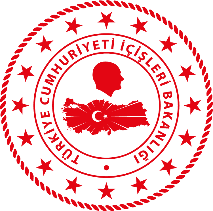 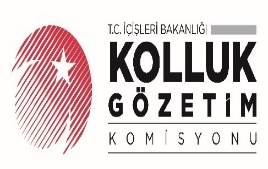 KOLLUK  ŞİKAYET SİSTEMİ İLE İLGİLİ TEMEL KANUNLAR
657 SAYILI DEVLET MEMURLARI  HAKKINDA KANUN

7068 SAYILI GENEL KOLLUK DİSİPLİN KANUNU

5271 SAYILI CEZA MUHAKEMESİ KANUNU 

4483 SAYILI  MEMURLAR VE DİĞER KAMU GÖREVLİLERİNİN YARGILANMASI HAKKINDA KANUN 
3628 SAYILI MAL BİLDİRİMİNDE BULUNULMASI, RÜŞVET VE YOLSUZLUKLARLA MÜCADELE KANUNU 

 6713 SAYILI KOLLUK GÖZETİM KOMİSYONU KURULMASI HAKKINDA KANUNUN

3071 SAYILI DİLEKÇE KANUNU
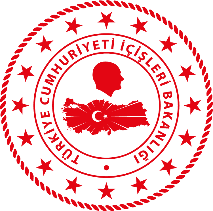 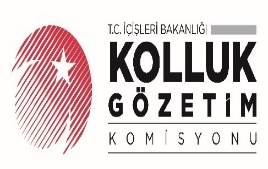 ÜLKEMİZDE KOLLUK ŞİKAYETLERİNİN EN AZA İNDİRİLMESİ VE ETKİN SORUŞTURULMASI YÖNÜNDE  SON YILLARDA YAPILAN DEĞİŞİKLİKLER
İşkenceye sıfır tolerans politikası 
 Yeni Ceza Kanunumuzla işkence ve kötü muamele suçlarının cezası arttırılmış, soruşturma ve kovuşturma süreçlerinin hızla sonuçlandırılması konusunda özel tedbirler öngörülmüş, verilen cezaların ertelenememesi ve para cezasına dönüştürülememesi benimsenmiş, bu şekilde caydırıcılık yaratılması amaçlanmıştır. 
Müdafi yardımından yararlanma, gözaltı tedbiri öncesinde ve sırasında doktor raporu alınması, gözaltı sürelerinin Avrupa İnsan Hakları Mahkemesi (AİHM)’nin makul kabul ettiği seviyelere indirilmesi
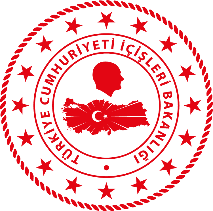 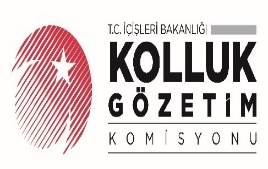 ÜLKEMİZDE KOLLUK ŞİKAYETLERİNİN EN AZA İNDİRİLMESİ VE ETKİN SORUŞTURULMASI YÖNÜNDE  SON DÖNEMDE YAPILAN DEĞİŞİKLİKLER
Bunların yanında, fizikî şartların iyileştirilmesi çalışmaları hızla tamamlanarak gözaltı birimleri Avrupa ülkelerine kıyasla en iyi şartlara kavuşturulmuştur. İlaveten, İçişleri Bakanlığı Mülkiye Teftiş Kurulu, Jandarma Genel Komutanlığı ile Emniyet Genel Müdürlüğü Teftiş Kurulu bünyesinde, kolluk hakkındaki insan hakları ihlal iddiaları ile ilgili özel birimler kurulmuş, ihlal iddialarının etkin şekilde soruşturmalarının yapılması yönünde önemli adımlar atılmıştır. 
Daha  önceki yıllarda yapılan yasal değişiklikler ve Avrupa Birliğine uyum yasalarından sonra kolluk hakkındaki önemli insan hakları ihlal iddiaları ile yolsuzluk iddialarına ilişkin soruşturmalarının doğrudan bağımsız Cumhuriyet savcıları tarafından yerine getirilmesi sağlanmış, adlî soruşturmalarını yapılabilmesi için idarî izin müessesesi bu suçlar bakımından ortadan kaldırılmıştır.
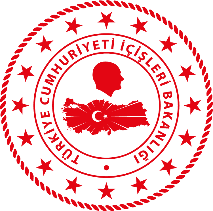 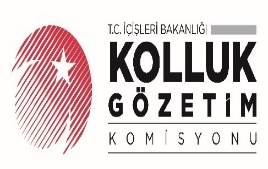 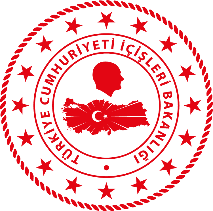 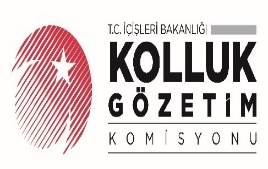 Ancak yukarıda zikredilen gelişmelere rağmen AİHM’nin verdiği kararlarda Türkiye’de kolluğun işlediği insan hakları ihlallerinin soruşturulması için yeterli bir mekanizma bulunmadığına vurgu yapılmakta, AİHM’nin Türkiye aleyhinde birçok kararı da ülkemizin soruşturma yöntemlerinin Sözleşme’nin 1. ve 3 üncü maddelerini karşılamadığı, kolluğun hatalı uygulamaları konusunda Türkiye tarafından alınan önlemlerin yetersiz olduğu ve etkin olmadığını ifade edilmektedir.
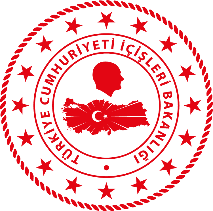 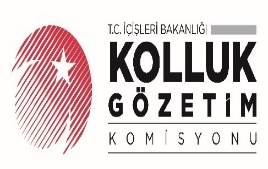 AİHM’nde Türkiye’nin insan hakları kayıtlarına bakıldığı zaman 1959 ile 2009 yılları arasında AİHM vermiş olduğu mahkumiyet kararlarında birinci sırada yer almaktadır. 1959- 2009 yılları arasında verilen mahkumiyet kararlarının %18 ini Türkiye aleyhine verilen kararlar oluşturmaktadır. 
2009 yılı AİHM istatistiklerine göre AİHM 1504 mahkumiyet kararı vermiş ve bu kararlardan 341’i Türkiye aleyhine verilmiştir. Türkiye aleyhine verilen kararlardan 35’i etkili ve yeterli olmayan soruşturma nedeniyle verilmiştir. Ayrıca mahkeme, mevcut şikayet sisteminin ve prosedürünün AİHS’nin 1. ve 3. maddelerini karşılamada yetersiz olduğundan bahsetmiş ve Türkiye aleyhine kararlar vermiştir.
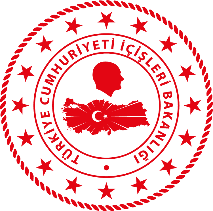 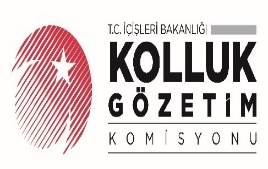 Avrupa İnsan Hakları Mahkemesinin Geliştirdiği  Kolluk Hakkındaki iddiaların soruşturmasına ilişkin geliştirdiği  (5)  prensip
Bağımsızlık 
Mağdurun katılımı
Yeterlilik
Zamanlılık
Sivil gözetim
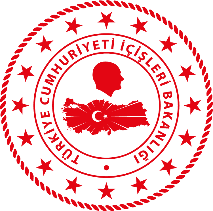 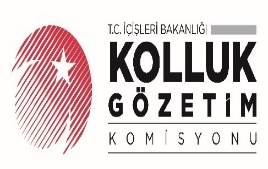 Kolluk kuvvetlerinin sivil gözetimi ile ilgili olarak “kolluk şikayet sistemi” , AB ile yürütülen katılım müzakereleri çerçevesinde siyasi kriterler ve 23 numaralı Yargı ve Temel Haklar Faslı kapsamında ele alınmaktadır. 

Bunun yanı sıra, Kolluk Gözetim Komisyonunun kurulması; Türkiye Cumhuriyeti vatandaşlarına yönelik olarak uygulanan Schengen vizesinin kaldırılması veya vize muafiyetinin getirilmesi amacıyla başlatılan Vize Serbestisi Diyaloğu kapsamında yerine getirmemiz gereken 72 yükümlülükten biri olduğu görülmektedir.
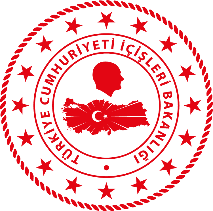 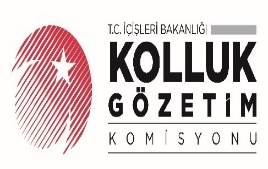 BAĞIMSIZ POLİS ŞİKÂYETLERİ KOMİSYONU VE TÜRK ULUSAL POLİS VE JANDARMASI İÇİN ŞİKÂYET SİSTEMİ”  EŞLEŞTİRME PROJESİ
2005 yılı Türkiye-AB mali işbirliği programı kapsamında kabul edilip yürürlüğe konulmuştur.
	Kolluğa yönelik şikayetler için bağımsız ve etkin bir şikayet sistemi kurulması konusuna 2005 Katılım Ortaklığı Belgesinin 3.1 Kısa Vadeli Öncelikler başlığı altında da yer verilmiş, “Polis ve Jandarmanın daha fazla hesap verebilirliğini sağlamak amacıyla bağımsız ve etkin bir şikayet sistemi kurulması, modern soruşturma teknikleri ve suç önleme stratejilerinin kullanılmasının geliştirilmesi” ifadesine yer verilmiştir.
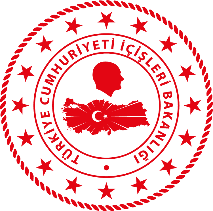 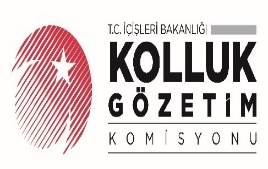 BAĞIMSIZ POLİS ŞİKÂYETLERİ KOMİSYONU VE TÜRK ULUSAL POLİS VE JANDARMASI İÇİN ŞİKÂYET SİSTEMİ  EŞLEŞTİRME PROJESİ
Sonuç olarak  “Bağımsız Kolluk Şikâyet Mekanizması Projesi”
1- Öncelikle projenin hükümetimizin işkenceye sıfır tolerans politikasını destekleyecek nitelikte olduğu,
2- Ülkemiz genelinde kolluk şikâyetlerinin değerlendirilmesinde oluşturulacak merkezi bir otorite ile uygulama birliğinin sağlanacağı,
3-  Proje çerçevesinde oluşturulacak veri tabanı ile ileriye dönük politikalar geliştirilebileceği, 
4- Kolluk hizmetlerinin hesap verebilirliği, etkinliği ve saydamlığını sağlayacağı,
5- Kolluğa yönelik güvenin artmasına katkı sağlayacağı düşüncesiyle 2005 yılı Türkiye-AB mali işbirliği programı kapsamında kabul edilip yürürlüğe konulmuş bir projedir.
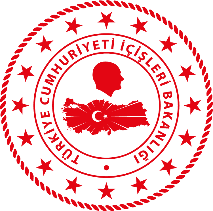 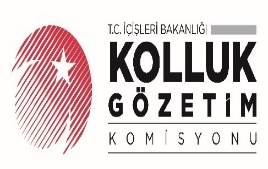 BAĞIMSIZ POLİS ŞİKÂYETLERİ KOMİSYONU VE TÜRK ULUSAL POLİS VE JANDARMASI İÇİN ŞİKÂYET SİSTEMİ” EŞLEŞTİRME PROJESİ
Amacı, kolluk hakkındaki şikâyetlerin incelenmesi, izlenmesi ve sonuçlandırılmasını sağlayan mevcut mekanizmaların daha etkili ve seri işlemesini temin etmek, ayrıca kolluk şikâyetlerinde saydamlığı sağlamak sureti ile kolluk kuvvetlerimizin töhmet altında kalmalarını önlemek olarak belirlenmiştir.
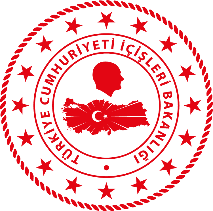 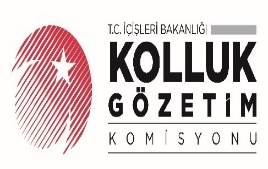 6713 sayılı kanunun hazırlık dönemi 

Kolluk Gözetim Kurulmasına ilişkin yasal mevzuat hazırlama çalışmalarına ilişkin oluşturulan komisyon hazırlanan kolluk gözetim komisyonu kurulmasını öngören yasa tasarısı taslağı dönemin Müsteşarı tarafından uygun görülerek 31.07.2009 tarihinde Strateji Geliştirme Başkanlığına gereği yapılmak üzere gönderilmiştir.
Müteakiben Bakanlığımız merkez ve bağlı birimlerin ve diğer bakanlıkların hazırlanan “Kolluk Gözetim Komisyonu Kurulması ve Bazı Kanunlarda Değişiklik Yapılması Hakkında Kanun Tasarısı Taslağı” üzerindeki görüşleri alınarak, son hali verilmiş ve Taslak 19 Şubat 2010 tarihinde İçişleri Bakanlığı tarafından Başbakanlığa gönderilmiştir.
6713 sayılı Kanunun Hazırlık Dönemi 

15.03.2010 tarihinde Bakanlar Kurulu tarafından kabul edilen Tasarı 22.07.2010 tarihinde TBMM Başkanlığına sunulmuş, Tasarı tali komisyonlar olarak Adalet, Plan Bütçe ve Avrupa Birliği Uyum komisyonlarına, esas komisyon olarak ise İçişleri Komisyonuna sunulmuş olup,  07.12.2010 tarihinde İçişleri Komisyonu tarafından görüşülerek, TBMM Genel Kuruluna sunulmuştur. 23. Dönemde TBMM Genel Kurulu tarafından görüşülemeyen Tasarı TBMM İçtüzüğünün 77’nci maddesi uyarınca dönem sonunda hükümsüz kalmıştır.
12 Haziran 2011 Genel Seçimlerin ardından 05.03.2012 tarihinde TBMM’ye tekrar gönderilen Tasarı, 11.04.2012 tarihinde Avrupa Birliği Uyum Komisyonu,  14.06.2012 tarihinde ise İçişleri Komisyonu tarafından ise görüşülmüş, akabinde Genel Kurulun gündemine alınmış, 24. Dönemde görüşülmeyen Tasarı hükümsüz kalarak, TBMM Genel Kurulu tarafından görüşülemeyen Tasarı, TBMM İçtüzüğünün 77’nci maddesi uyarınca,  dönem sonunda hükümsüz kalmıştır.
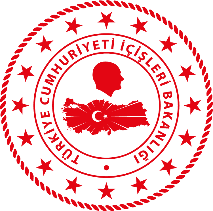 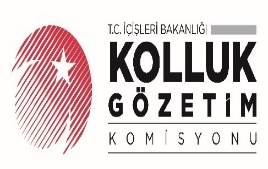 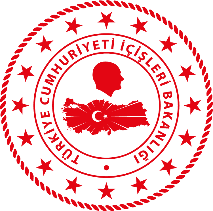 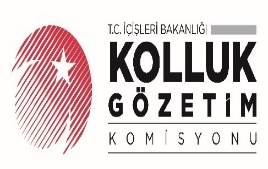 6713 sayılı Kanunun Hazırlık Dönemi
1  Kasım 2015 Genel Seçimlerin ardından Tasarı TBMM İçtüzüğünün 77’nci maddesi uyarınca yenilenmesi için Bakanlığımızca 18.12.2015 tarihinde hiçbir değişiklik yapılmadan Başbakanlığa, Başbakanlık Makamınca da 16.03.2016 tarihinde TBMM Başkanlığına sunulmuştur. 

Tasarı 03/05/2016 tarihinde TBMM de kabul edilerek, Cumhurbaşkanının onayının akabinde 6713 sayılı Kolluk Gözetim Komisyonu Kurulması Hakkında Kanun  201 Mayıs  2016 tarih ve  29717 sayılı Resmi Gazetede yayımlanarak yürürlüğe girmiştir.
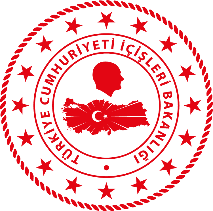 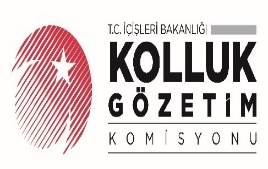 6713 sayılı Kanun ile getirilen Kolluk Şikayet Sisteminin karmaşık sorunlarını  tamamıyla ortadan kaldıracak  sihirli bir değnek  olmamakla birlikte geleceğe yönelik olarak atılmış çok önemli bir adım  olarak değerlendirilmektedir
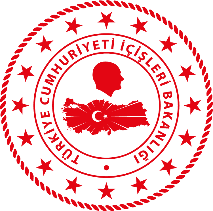 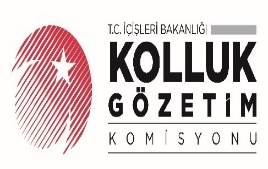 KOLLUK GÖZETİM KOMİSYONU KURULMASI HAKKINDA KANUN
Kanun Numarası	: 6713
Kabul Tarihi		: 3/5/2016
Yayımlandığı Resmî Gazete	
Tarih	: 20/5/2016	Sayı	: 29717
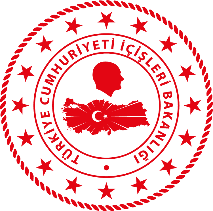 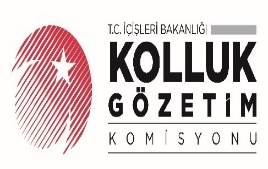 KANUNUN AMACI
Kolluk personeli hakkındaki şikayetlerin incelenmesi, izlenmesi ve sonuçlandırılmasını sağlayan mekanizmaların daha etkili ve hızlı işlemesini sağlamak,
Kolluk şikayet sisteminin saydamlığını ve güvenirliliğini artırmak,
    Bu suretle;
Kolluk kuvvetlerine duyulan toplumsal güveni artırmak amaçlanmıştır.
Kolluk teşkilatlarının hesap verebilirliğini, etkinliğini ve saydamlığını güçlendirmek hedeflenmiştir.
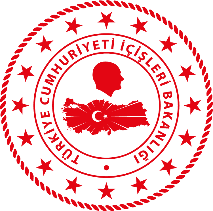 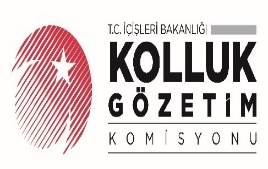 KANUNUN KAPSAMI
1- Emniyet Genel Müdürlüğü
2- Jandarma Genel Komutanlığı
3- Sahil Güvenlik Komutanlığı
Personeli hakkındaki ihbar ve şikayetlerin merkezi bir sistemde kayıt altına alınarak izlenmesini ve belirli suçların soruşturulmasını kapsamaktadır.
Jandarma Genel Komutanlığı ve Sahil Güvenlik Komutanlığı teşkilâtında görevli kolluk personelinin askerî görevlerinden doğan suçları, bu KANUNUN KAPSAMI DIŞINDADIR.
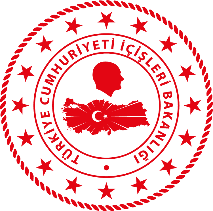 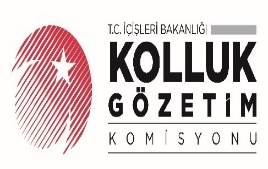 AVRUPA BİRLİĞİ MÜKTESABINA UYUM MEKANİZMALARI
1- Kolluk Gözetim Komisyonu
2- Mülkiye Müfettişleri Tarafından Soruşturulacak Suçlar
3- Merkezi Kayıt Sistemi
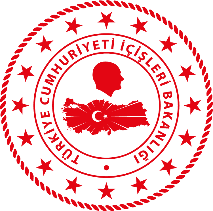 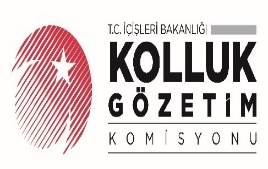 KOLLUK GÖZETİM KOMİSYONU
1- İçişleri Bakanlığı Bakan Yardımcısının başkanlığında, 
2- Türkiye İnsan Hakları ve Eşitlik Kurumu Başkanı, 
3- Mülkiye Teftiş Kurulu Başkanı, 
4- İçişleri Bakanlığı Hukuk Hizmetleri Genel Müdürü, 
5- Adalet Bakanlığı Ceza İşleri Genel Müdürü, 
6- Üniversitelerin ceza ve ceza usûl hukuku ana bilim dallarında görevli öğretim üyeleri arasından Cumhurbaşkanınca seçilecek bir üye ile,
7- Baro başkanı seçilme yeterliğine sahip serbest avukatlar arasından Cumhurbaşkanınca seçilecek bir üyeden oluşur.
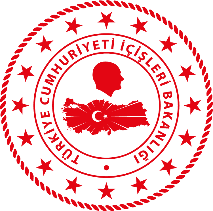 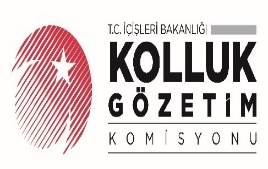 KOLLUK GÖZETİM KOMİSYONU
Komisyon üyeliklerine öğretim üyeleri ve serbest avukatlar arasından seçilecek üyelerin görev süresi dört yıldır.
Seçimle gelen üyeler, üyelikleri süresince Komisyondaki görevlerinden alınamazlar.
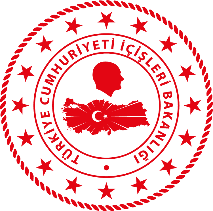 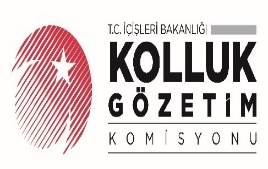 KOLLUK GÖZETİM KOMİSYONU
Kamuoyunun kolluk şikayet sistemine güven duygusunu güçlendirmek ve sivil inisiyatifi vurgulamak amacıyla, Baro ve üniversitelerin temsili sağlanmıştır. 
Komisyonun fonksiyonel bağımsızlığını ve tarafsızlığını vurgulamak ve korumak amacıyla, kolluk teşkilatlarının temsilcilerine Komisyonda yer verilmemiştir.
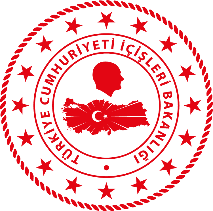 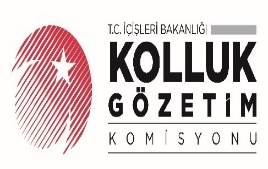 KOLLUK GÖZETİM KOMİSYONU
Komisyon, görev ve yetkilerini kendi sorumluluğu altında bağımsız olarak yerine getirir. Organizasyonel değil, fonksiyonel bağımsızlık söz konusudur.
Komisyon re’sen harekete geçebilir. 
Komisyonun Sekretarya hizmetleri, Mülkiye Teftiş Kurulu Başkanlığı’nca yerine getirilir.
Komisyonun faaliyetleri ile ilgili ödenek İçişleri Bakanlığı bütçesine konulur.
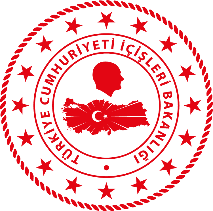 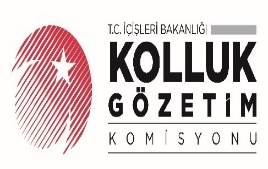 KOMİSYONUN GÖREV VE YETKİLERİ
Komisyonun görev alanına giren konularda kamu kurum ve kuruluşları arasında koordinasyonu sağlar.
Kolluk şikayet sisteminin işleyişine ilişkin ilkeleri tespit eder.
Kolluk personelinin disiplin cezasını gerektiren fiil ve hallerinden dolayı yetkili mercilerden disiplin soruşturması yapılmasını isteyebilir. 
İçişleri Bakanlığından kolluk şikayet sisteminin teftiş ve denetimini isteyebilir. Teftiş raporlarını kamuoyuna açıklayabilir.
Merkezi kayıt sisteminin işleyişini izler.
Merkezi kayıt sisteminden elde edilecek verileri analiz ederek bu analizlere dayalı strateji geliştirilmesi ve uygulanmasını önerebilir. Analiz sonuçlarını kamuoyuna açıklayabilir.
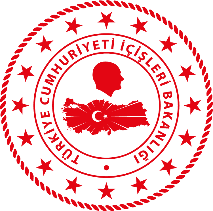 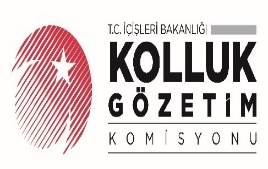 KOMİSYONUN GÖREV VE YETKİLERİ
Görev alanına giren konularda yıllık rapor hazırlar ve TBMM ve Cumhurbaşkanlığa gönderir ve kamuoyuna açıklar.
Kolluk hizmetlerinin geliştirilmesi ve kolluk görevlilerinin çalışma şartlarının iyileştirilmesine yönelik İçişleri Bakanlığına önerilerde bulunabilir.
Kolluk etik ilkelerinin uygulanmasını izler.
Kolluk şikayet sistemi ile ilgili en az iki yılda bir kamuoyu araştırması yaptırır.
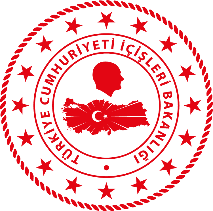 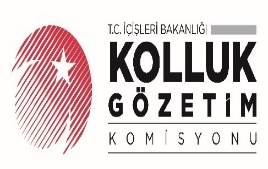 KOMİSYONUN GÖREV VE YETKİLERİ
Görev alanına giren konularda üniversiteler, meslek kuruluşları ve STK’lar ile iletişim kurabilir ve işbirliği yapabilir.
Kolluk görevlileri hizmet içi eğitim programları ile ilgili görüş ve önerilerde bulunabilir.
Görev alanına giren konularda mevzuat düzenlemeleri ile ilgili görüş bildirir.
Komisyon, daha önce disiplin amirleri tarafından soruşturma yapılmasına gerek görülmeyen konularda dahi disiplin soruşturması açılmasını isteyebilir.
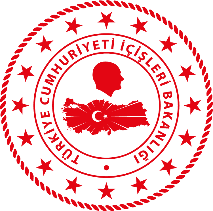 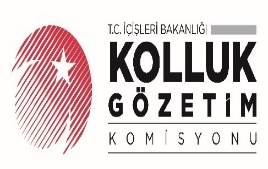 MÜLKİYE MÜFETTİŞLERİ TARAFINDAN SORUŞTURULACAK SUÇLAR
Öldürme suçu, 
Kasten yaralama suçu, 
İşkence suçu, 
Zor kullanma yetkisine ilişkin sınırın aşılması suçu, 
Suç işlemek amacıyla örgüt kurma suçu,
Örgüt faaliyeti çerçevesinde işlenen suçlar
ile ilgili ön incelemelerin ve/veya disiplin soruşturmalarının uzmanlaştırılmış mülkiye müfettişleri tarafından yapılması esastır.
Cumhuriyet savcılarının doğrudan soruşturma yapabilmelerine ilişkin özel hükümler saklıdır. 
Cumhuriyet Savcıları bu soruşturmaları bizzat ve öncelikle yapar.
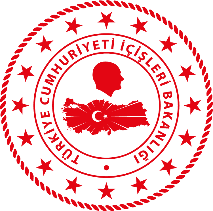 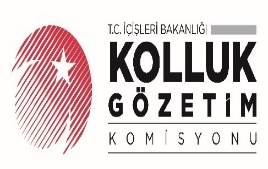 MERKEZÎ KAYIT SİSTEMİ
Kolluk personeli hakkında Bakanlık ve bağlı kuruluşlar ile valilikler ve kaymakamlıklarca gerçekleştirilen ceza ve disiplin işlemlerinin anında izlenebileceği bir sistemdir.
Kolluk personeliyle ilgili tüm ihbar ve şikayetler kaydedilir.
Her bir ihbar veya şikayete ayrı bir numara verilir.
Ceza veya disiplin işlemi gerektiren fiil ve hallerin re’sen tespit edilmesi durumunda da Merkezi Kayıt Sisteminden bir numara verilir. 
Merkezi Kayıt Sistemine işlenen veriler kişisel veri sayılır.
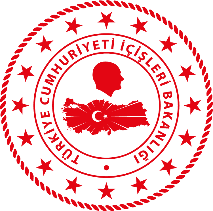 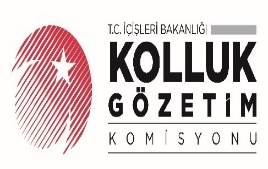 SEKRETARYA
Komisyonun sekretarya hizmetleri, Mülkiye Teftiş Kurulu Başkanlığı tarafından yerine getirilir. Komisyonun sekretarya hizmetleri için Kurul bünyesinde şube müdürlükleri oluşturulur.
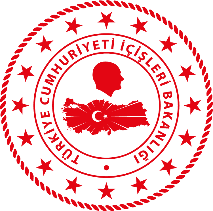 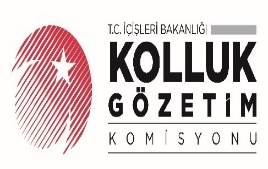 KADRO
Mülkiye Teftiş Kuruluna verilen görevlerin daha etkili ve hızlı ifası amacıyla 10 adet Mülkiye Başmüfettişi, 5 adet Mülkiye Müfettişi, 3 adet Şube Müdürü, 3 adet Uzman, 3 adet Şef, 2 adet Programcı, 5 adet Bilgisayar İşletmeni ve 4 adet İstatistikçi kadrosu ihdas edilmektedir.
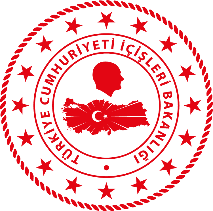 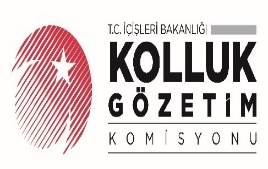 6713 SAYILI KOLLUK GÖZETİM KOMİSYONU KURULMASI HAKKINDA KANUNUN UYGULANMASINA DAİR YÖNETMELİK 
7 AĞUSTOS 2019 TARİH VE 30855 SAYILI R.G.
1- “6713 Sayılı Kolluk Gözetim Komisyonu Kurulması Hakkında Kanunun Uygulanmasına Dair Yönetmelik” 3/5/2016 tarihli ve 6713 sayılı Kolluk Gözetim Komisyonu Kurulması Hakkında Kanuna dayanılarak hazırlanmıştır. Başka bir deyişle, bu Yönetmeliğin temel amacı; kolluk hakkındaki şikayetlerin incelenmesi, izlenmesi ve sonuçlandırılmasını sağlayan mevcut mekanizmaların daha etkili ve hızlı işlemesi, ayrıca kolluk şikayetlerinde saydamlığı sağlamak sureti ile kolluk kuvvetlerimizin töhmet altında kalmalarının önlenmesini hedefleyen 6713 sayılı Kanunun uygulanmasını sağlamaktır.
Bu bağlamda, 6713 sayılı Kanunda; Kolluk Gözetim Komisyonu sekretarya hizmetlerinin yürütülmesi, merkezi kayıt sistemin işleyişi ile Mülkiye Teftiş Kurulu içinde oluşturulacak müfettişler grubunun belirlenmesi, görevlendirilmesi ile hizmet içi eğitimlerine ilişkin usul ve esasların İçişleri Bakanlığı tarafından hazırlanarak Bakanlar Kurulu kararıyla yürürlüğe konulacak Yönetmeliklerle düzenleneceği hüküm altına alınmıştır. Yönetmelik bu hususlar ile Kanunda yer alan diğer hükümlerin uygulamasını düzenlemektedir.
2- Yönetmelik, 6713 sayılı Kanun hükümlerine paralel olarak, Emniyet Genel Müdürlüğü, Jandarma Genel Komutanlığı ve Sahil Güvenlik Komutanlığında görev yapan kolluk görevlilerinin işlediği iddia edilen suçlarla veya disiplin cezasını gerektiren eylem, tutum ve davranışlarıyla ilgili idarî merciler tarafından yapılan iş ve işlemleri kapsamaktadır. Bu iddialara ilişkin adlî merciler tarafından yürütülen iş ve işlemler, özel mevzuatında yer alan hükümler çerçevesinde yerine getirilmesine devam edilecektir.
Bu amaçla hazırlanan Yönetmelik (4) kısımdan oluşmaktadır.
a) Birinci kısım iki bölümden oluşmaktadır. Birinci bölümde, Yönetmelikte yer alan düzenlemelere açıklık getirmek amacıyla gerekli olan kavramların tanımlarına yer verilmektedir. İkinci bölümde kolluk şikâyet sisteminin temel ilkeleri düzenlenmektedir. Yönetmelikte kolluk şikâyet sistemine ilişkin olarak yürütülen bütün iş ve işlemlerin uzmanlaşma, şeffaflık, hesap verebilirlik, zamanlılık, katılımcılık ile bağımsızlık ve tarafsızlık ilkelerine uygun olarak yerine getirileceği hüküm altına alınmaktadır.
b) İkinci kısım beş bölümden oluşmaktadır. Kanunda, Kolluk Gözetim Komisyonu özerk bir yapı şeklinde örgütlendirilmemiş, İçişleri Bakanlığı bünyesinde sürekli bir kurul olarak teşekkül ettirilmiştir. Komisyonun organik değil, fonksiyonel ve operasyonel anlamda bağımsızlığının sağlanması hedeflenmiştir.  Yönetmeliğin bu kısmında Kanun ile öngörmüş olan bu yapı çerçevesinde, Kolluk Gözetim Komisyonu’nun oluşumu, görev ve yetkileri ile çalışma usul ve esasları düzenlenmektedir. Komisyona Kanun ile verilen görev ve yetkiler ayrıntılı olarak ele alınmakta, hangi esaslar içerisinde yerine getirileceği hüküm altına alınmaktadır.
Komisyonun temel görevi, şikâyet sisteminin Kolluk Gözetim Komisyonu tarafından izlenmesi, gözetlenmesi ve standartlarının belirlenmesi konusunda önerilerde bulunmaktır. Komisyonun doğrudan icrai bir görevi bulunmamaktadır Kanun ile Kolluk Gözetim Komisyonunun merkezî bir otorite sıfatıyla kolluk şikâyet sistemine ilişkin konularda Jandarma Genel Komutanlığı, Emniyet Genel Müdürlüğü ve Sahil Güvenlik Komutanlığı arasında uygulama birliğini sağlaması hedeflenmekte, ayrıca oluşturulacak veri tabanı ile ileriye dönük politikalar geliştirilmesine katkı sağlaması, kolluk teşkilâtının hesap verebilirliği, etkinliği ve saydamlığını güçlendirmesi, kolluğa yönelik toplumsal güvenin artmasına katkı sağlaması amaçlanmaktadır. Yönetmelikte Kanunda yer alan bu hükümlere uygun olarak düzenlemeler öngörülmüş, Komisyonun almış olduğu kararların Bakanlık Makamına sunulması hüküm altına alınmıştır.
Bunun yanı sıra Komisyon sekretaryası ve bağlı şube müdürlüklerinin oluşumu, görev ve yetkileri, müfettişler grubunun teşekkül esasları ve görevlendirme yöntemleri, yetki ve sorumlulukları, hizmetiçi eğitime ilişkin hükümleri yine bu kısımda ayrıntılı olarak düzenlenmektedir.
c) Üçüncü kısım üç bölümden oluşmaktadır. Kolluk personeli hakkındaki ihbar ve şikâyetler, memnuniyet bildirimleri, ihbar ve şikâyetlere ilişkin başvuru esasları, ihbar ve şikâyetler üzerine yapılacak iş ve işlemler ayrıntılı olarak düzenlenmektedir. Katalog suçlara ilişkin soruşturma usulü ile bu suçlarla ilgili araştırma, ön inceleme ve/veya disiplin soruşturmalarının yerine getirilmesi kararına esas olacak değerlendirme kriterleri ortaya konulmaktadır.
Bu kısımda ayrıca kolluk şikâyetlerine ilişkin yeni sistemin etkin şekilde işlemesini temin etmek amacıyla valilik ve kaymakamlık ile kolluk birimlerinde oluşturulması ön görülen şikâyet bürolarının teşekkülüne ve görevlerine ilişkin hükümlere yer verilmektedir.  
Merkezi kayıt sisteminin kurulumu ve genel olarak işleyişine ilişkin esaslar ile sistemde kayıt altına alınacak verilere ve bu verilerin gizliliğinin korunmasına ilişkin hükümler bu kısımda ayrıntılı olarak düzenlenmektedir.
ç) Dördüncü kısım ise üç bölümden oluşmaktadır. Birinci bölümde disiplin soruşturmasına ilişkin şikâyetçi ve şikâyet edilen kolluk görevlilerine yapılacak bildirimlerin” ve “ihbar ve şikâyetler üzerine yürütülen araştırma görevinin” hangi esaslar dairesinde yerine getirileceği hususları düzenlenmektedir. Ayrıca, “araştırma görevi sonunda alınan kararının da şikâyetçi ile ihbar ve şikâyet edilen kolluk personeline bildirilmesi” hususu Yönetmelik ile hüküm altına alınmaktadır.  
İkinci bölümde “Cumhuriyet savcılıkları tarafından kolluk personeli hakkında yürüttükleri soruşturmalara ilişkin idari mercileri bilgilendirmelerine” ve “Cumhuriyet savcılıklarının müfettiş ve muhakkiklerin ihtiyaç duydukları belgeleri vermesine” ilişkin hususlar düzenlenmektedir.
Üçüncü bölümde ise bütçe ve mali hükümler ile denetime ve düzenleyici işlemlere ilişkin esaslar yer almaktadır. Yönetmeliğin 87 inci maddesi çerçevesinde, İçişleri Bakanlığının gerek görülen hallerde, Yönetmeliğin uygulanması sağlamak amacıyla düzenleyici işlemleri çıkarmakla görevli ve yetkili olduğu hüküm altına alınmakta, 89 uncu maddesiyle de Yönetmeliğin uygulanmasından doğabilecek tereddütleri gidermeye ve diğer usul ve esasları belirlemeye İçişleri Bakanı yetkili kılınmaktadır. Yönetmeliğin 84 üncü maddesinde, 5442 sayılı İl İdaresi Kanunun amir hükümleri çerçevesinde, Komisyon ile bağlı kuruluşların taşra teşkilatları arasındaki her türlü yazışmanın mülki idare amirlikleri aracılığı ile yapılacağı hususu düzenlenmektedir. Yönetmeliğin 81 inci maddesinde ise, Kanun ve Yönetmelikte belirtilen hususlar dışında mülkiye müfettişleri ile bağlı kuruluş müfettişlerinin çalışma usul ve esaslarının kendi özel mevzuatlarına tabi olacağı vurgulanmaktadır. Yönetmeliğin 85 inci maddesi ile de Komisyonun, görev alanı ile ilgili olarak, diğer ülke kurum ve kuruluşları ile uluslararası kuruluşların ilgili birimleriyle iletişim ve işbirliği içerisinde bulunacağı hususu düzenlenmektedir.
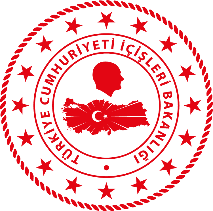 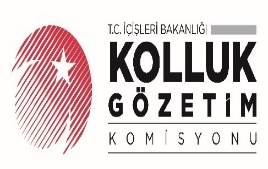 AMAÇ VE KAPSAM
- Hızlı ve Etkili Sistem- Usul ve Esasların Belirlenmesi- Merkezi Kayıt Sistemi- Müfettişlerin Belirlenmesi- Görevlendirilme Yöntemi- Hizmetiçi eğitim
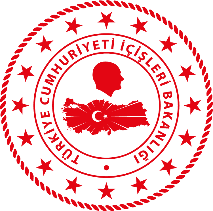 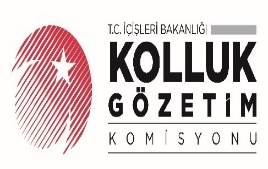 TEMEL İLKELER
- Uzmanlaşma-Şeffalık - Hesap Verebilirlik- Zamanlılık- Katılımcılık- Bağımsızlık ve Tarafsızlık
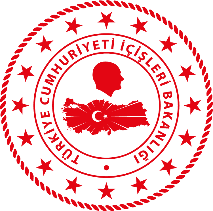 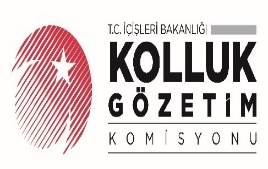 İHBAR-ŞİKAYET-MEMNUNİYET
- Herkesin hak arama hürriyeti kapsamında ihbar ve       şikayet hakkı- Tutum ve davranışları ile ilgili memnuniyet bildirme - Kanuni temsilci veya vekil ise kanıtlayıcı belge  (adı, soyadı, imzası, adresi, e-posta, tel, faks)
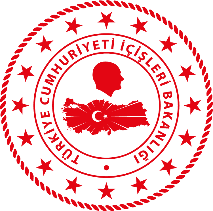 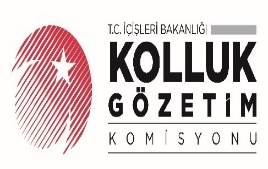 BULUNMASI GEREKEN HUSUSLAR
- Ad, soyad, adres, TC kimlik no, pasaport no, olayın meydana geldiği yer      ve zaman, kişi veya kişiler- Islak imza, güvenli elektronik imza, e-posta yolu- Varsa video kaydı, fotoğraf, karar, haber ve yazışma örnekleri, sosyal      medya yazışmaları ve benzeri belgeler- Medeni hakları kullanmaktan yoksunluk durumunda buna ilişkin rapor- İddiaların sıhhatinin şüpheye yer vermeyecek belgelerle ortaya konulması     halinde kişisel bilgilere gerek yok
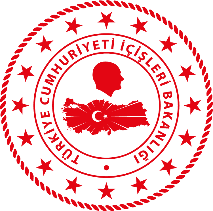 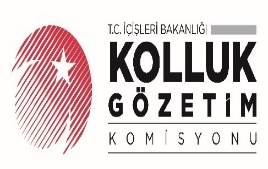 ŞİKAYET VE MEMNUNİYET BİLDİRİM MERCİLERİ,
				YÖNTEMLERİ
- Cumhurbaşkanlığı, İçişleri Bakanlığı- Mülki Makamlar- Taşra Kolluk Birimleri- Bağlı Kuruluşlar (İlgili Merkez Birimleri)-Elden, yazılı dilekçe, sözlü, telefon, mektup, faks, e-posta, başvuru formu
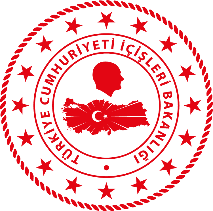 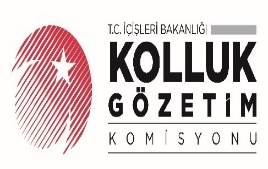 YAPILACAK İŞLEMLER
Yapılan sözlü ihbar ve şikayetlerde öncelikle şikayetçi veya ihbarcının kimlik bilgisi tespit edilerek, ifadesi tutanağa geçirilir. Muhbir ve müştekinin ihbar ve şikayete esas konu, biliniyorsa kişi veya kişiler açıkça belirtilir, varsa deliller tutanağa ek yapılır. Başvurunun tutanağa geçirilmek koşuluyla sözlü yapılması durumunda başvuranın imzası ve adresi de tutanağa alınır. Telefonla yapılan başvurularda 59 uncu ve 60 ıncı maddelerde belirtilen ihbar ve şikayette bulunması gereken unsurlar, ihbar ve şikayeti alan personel tarafından derhal tutanağa bağlanır. Bu tutanağın ihbarcı ve şikayetçi tarafından imzalanması şartı aranmaz.
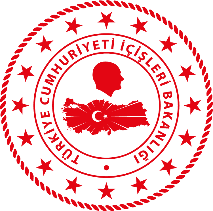 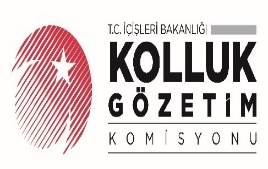 YAPILACAK İŞLEMLER
- İhbar ve şikayetin ya da memnuniyet bildiriminin yetkili olmayan bir idari makama yapılması durumunda, başvuru yetkili idari makama gönderilir ve ayrıca başvuru sahibine de bilgi verilir.- Engelli bireylerin başvurularını kolaylaştırmak için gerekli tedbirler alınır.- Kolluk personeli hakkındaki Cumhurbaşkanlığı İletişim Merkezi (CİMER) ile diğer kurumsal başvuru kanalları kullanılarak yapılan ihbar ve şikayetler ya da memnuniyet bildirimleri hakkında da bu Yönetmelik hükümleri uygulanır.
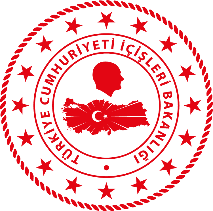 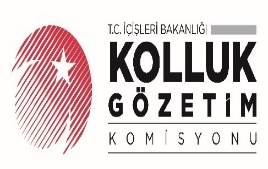 HAKKIN KÖTÜYE KULLANILMASI
Kolluk personeli hakkındaki ihbar ve şikayetin, garaz veya mücerret hakaret için, uydurma bir suç isnadı suretiyle yapıldığının araştırma, ön inceleme sonucunda veya soruşturma ve yargılamanın tabi olduğu kanuni işlem sonucunda bu isnadın sabit olmadığının anlaşılması halinde merkezde bu memurun en üst amiri, illerde valiler tarafından isnatta bulunanlar hakkında kamu davasının açılması Cumhuriyet Savcılığından talep edilir.
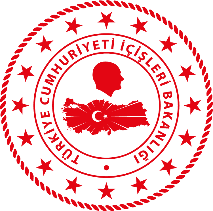 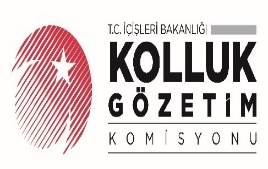 HAKKIN KÖTÜYE KULLANILMASI
Kolluk personelinin birinci fıkrada belirtilen durumlarda kamu davası açılması için Cumhuriyet Başsavcılığına başvurma ve haksız isnatta bulunanlar hakkında genel hükümlere göre tazminat davası açma hakları saklıdır.
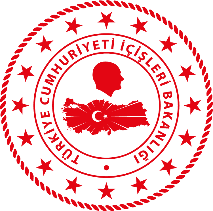 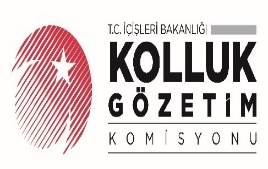 YAPILACAK İŞLEMLER
Araştırma; Suç iddiası içeren herhangi bir ihbar ve şikayet, taşrada görevli personel için mülki idare amirliklerince, bağlı kuruluşların merkez teşkilatlarında görevli personel için ilgili personel birimlerince, evvela, 59 uncu ve 60 ıncı maddelerde belirtilen unsurları taşıyıp taşımadığı yönüyle incelenir. Zamanaşımına uğrama ihtimali bulunan ihbar ve şikayetlere öncelik verilir. Kimlik bilgileri hiç bulunmayan ya da yanlış olan ihbar ve şikayetler ile kimliğin tespit edilemediği durumlarda (telefon, mektup, e-posta gibi) iddiaların somut verileri içerip içermediği değerlendirilir. İhbar ve şikayetin içeriğinden Kanunda belirtilen unsurları taşıyıp taşımadığı hususu doğrudan veya olağan idari usullerle anlaşılmıyor ise müfettiş veya muhakkik eliyle araştırma yaptırılır.
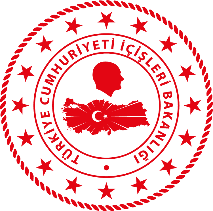 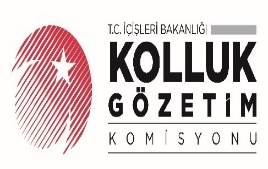 YAPILACAK İŞLEMLER
Araştırma;- MİA Sınıfı veya Kolluk Görevlilerinin Üstü- 45 gün içinde Araştırma Raporu/Gerekiyorsa Soruşturma Talebi- Gerekçe gösterilmek sureti ile ek süre-İhbar ve şikayet niteliği taşımayanlarla ilgili olarak 3071 sayılı Kanuna göre işlem
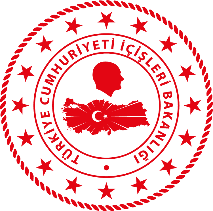 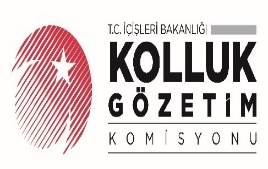 İŞLEME KONULMAMA
- Soyut ve genel- Kişi ve olay belirtilmemesi- Ciddi bulgu ve belgelere dayanmama- Yanlış ad, soyad, imza veya adresDurumlarında,İHBAR VE ŞİKAYET İŞLEME KONULMAZ
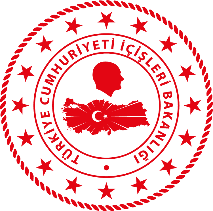 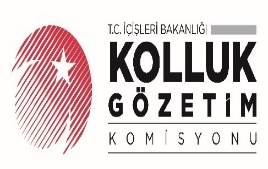 KAPSAM DIŞI İHBAR VE ŞİKAYETLER
a) Kamu kurum ve kuruluşlarından talep mahiyeti taşıyan ve idari bir işlem veya eylemle çözümlenebilecek vasıfta olan,b) Kamu kurum ve kuruluşlarının ifa ettikleri hizmetlerde, tesis ettikleri idari işlemlere ilişkin olup ihtilaf halinde idari yargıda dava konusu edilebilecek nitelikte olan,c) İdare ile gerçek ya da tüzel kişiler arasında özel hukuk ilişkilerinden kaynaklanan ve taraflarca adli yargı mercilerinde dava konusu edilebilecek hukuki uyuşmazlıklara ilişkin bulunan,ç) İdarenin veya personelin hukuki sorumluluğunu gerektirebilecek nitelikte bulunan
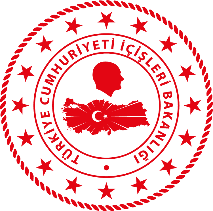 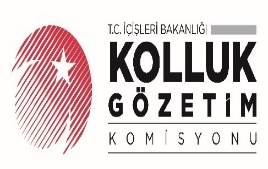 KAPSAM DIŞI İHBAR VE ŞİKAYETLER
İhbar ve şikayet birinci fıkradaki nitelikte olup, konunun Bakanlık, Komisyon, bağlı kuruluşlar ve mülki idare amirliklerinin görev, yetki ve sorumluluk alanında bulunması halinde; yargı mercilerinin görevine giren konularla ilgili olanlar hariç, gerekli karar ve tedbirler alınır ve yapılan işlem hakkında başvuru sahibine bilgi verilir. İstemin yerine getirilmesi maddi ve/veya hukuki sebeplerle mümkün değilse durum başvuru sahibine gerekçesiyle bildirilir. Bu fıkra kapsamındaki başvurular en geç otuz gün içinde sonuçlandırılır. Bu süre içinde sonuçlandırılamayan başvurularla ilgili işlemin safahatı hakkında dilekçe sahiplerine bilgi verilir. İşlem safahatının duyurulması halinde alınan sonuç ayrıca bildirilir.
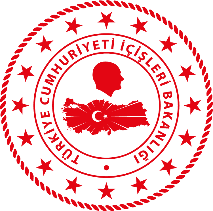 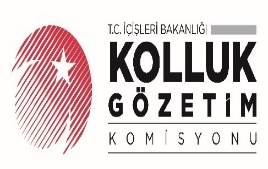 KATALOG SUÇLAR
- ÖLDÜRME- KASTEN YARALAMA- İŞKENCE- ZOR KULLANMA YETKİSİNE İLİŞKİN SINIRIN AŞILMASI- SUÇ İŞLEMEK AMACIYLA ÖRGÜT KURMA- ÖRGÜT FAALİYETİ ÇERÇEVESİNDE İŞLENEN SUÇLAR
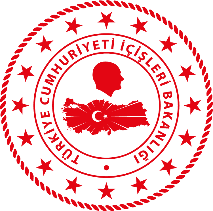 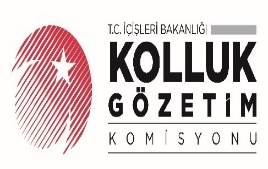 KATALOG SUÇLARA İLİŞKİN SORUŞTURMA USULÜ
- 4483 S.K. kapsamı dışında ise genel hükümlere göre Cumhuriyet Savcılığına, kapsamında ise ön inceleme- Disiplin işlemi için Kurul Başkanlığı’naValilik ve Kaymakamlıklar tarafından yürütülmesi halinde öncelik MİA/Olmadığı takdirde gerekçe ve Komisyona bildirim- İhtiyaç halinde ortak görev
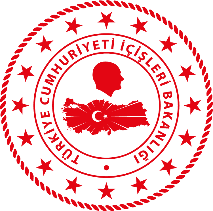 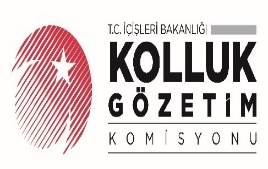 KATALOG SUÇLARA İLİŞKİN SORUŞTURMA USULÜ
-MİA dışı ise kolluk görevlisinin üstüİhbar ve şikayetler doğrudan Bakanlığa ve Bağlı Kuruluşlara intikal etmesi ya da resen öğrenilmesi durumunda;- 4483 S.K. kapsamı dışında ise genel hükümlere göre Cumhuriyet Savcılığına, kapsamında ise ön inceleme- Disiplin işlemi için Kurul Başkanlığına
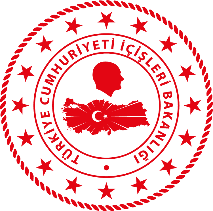 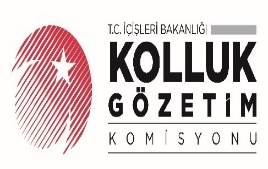 KATALOG SUÇLARA İLİŞKİN SORUŞTURMA USULÜ
- Ön inceleme ve/veya disiplin soruşturmasını icra etmek üzere müfettiş görevlendirilmesi durumunda, diğer idari mercilerce başlatılmış ve henüz yetkili disiplin amir veya kurullarınca sonuçlandırılmamış olan ön inceleme ve/veya disiplin soruşturmaları, dizi pusulasına bağlı olarak mülkiye müfettişine devredilir.- Ön incelemeler ve/veya disiplin soruşturmalarının bağlı kuruluşların merkez teşkilatına yaptırılması durumunda; bu işlemler bağlı kuruluşların teftiş ve denetim birimleri tarafından yerine getirilir.- Olayın niteliği gereği ihtiyaç duyulması durumunda, mülkiye müfettişiyle birlikte bağlı kuruluşların müfettişleri de görevlendirilebilir.
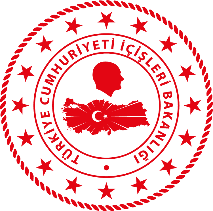 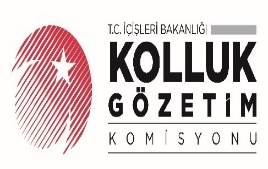 MERKEZİ KAYIT SİSTEMİ
Bakanlık tarafından Komisyon ile bağlı kuruluşlar ve mülki idare amirlikleri arasında, kolluk görevlileri hakkında idari mercilerce yürütülen ceza ve disiplin işlemleri ya da memnuniyet bildirimleri ile ilgili olarak gerekli bilgilerin elektronik ortamda kaydedilmesi ve yapılan uygulamaların izlenmesi amacıyla merkezi kayıt sistemi oluşturulur.
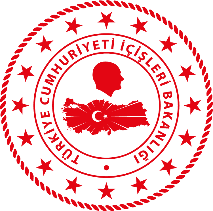 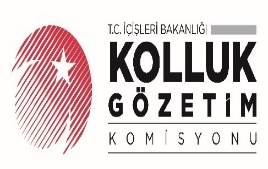 MERKEZİ KAYIT SİSTEMİ
Merkezi kayıt sistemine sağlıklı kayıt yapılması, aynı ihbar ve şikayet konusu ile ilgili olarak birden fazla kayıt yapılmaması amacıyla sistem ve yetkili kullanıcı tarafından gerekli tedbirler alınır. Mükerrer kayıt yapıldığının sonradan anlaşılması halinde kayıtlar eşleştirilerek sistemde gerekli düzeltmeler yapılır. Merkezi kayıt sisteminden numara verilmesi sırasında, daha önce aynı kişi tarafından aynı konuda yapılan başvuru ile ilgili olarak bir kayıt numarası verildiğinin tespiti halinde, işlemler önceki kayıt numarası üzerinden yürütülür.
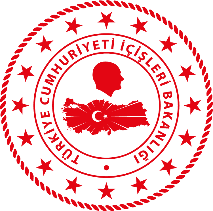 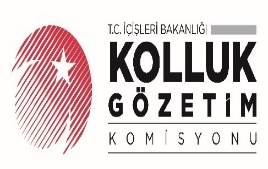 KAYIT ALTINA ALINACAK BİLGİLER
a) Başvuru sahibi ile ilgili olarak;1) Adı ve soyadı,2) İş veya yerleşim yeri adres bilgileri,3) Türkiye Cumhuriyeti vatandaşı ise Türkiye Cumhuriyeti kimlik numarası,4) Yabancı ise uyruğu, varsa pasaport numarası ve yabancı kimlik numarası,5) Yaşı.
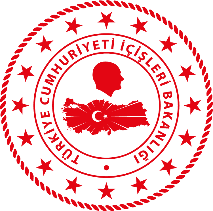 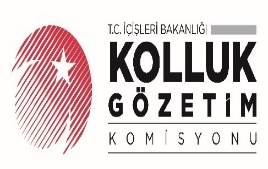 KAYIT ALTINA ALINACAK BİLGİLER
b) İhbar ve şikayete konu kolluk personel ile ilgili olarak;1) Adı ve soyadı,2) Olay tarihinde çalıştığı birim,3) Olay tarihindeki yaşı,4) Eğitim durumu,5) Türkiye Cumhuriyeti kimlik numarası,6) Hizmet yılı.
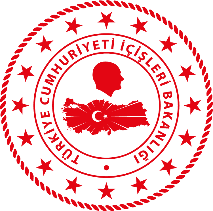 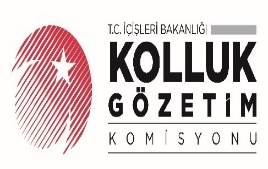 KAYIT ALTINA ALINACAK BİLGİLER
c) İhbar veya şikayete konu olaya ilişkin olarak;1) Olayın tarih ve saati,2) Olay yeri,3) Olayın özeti,4) Olaya ilişkin yaralama veya ölüm olup olmadığı,5) Olaya ilişkin maddi bir kayıp olup olmadığı,6) İsnat edilen suç,7) Olay ile ilgili olarak daha önce herhangi bir adli veya idari mercie başvurulup başvurulmadığı.
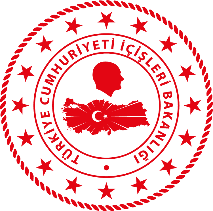 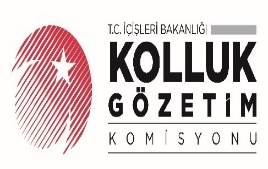 KAYIT ALTINA ALINACAK BİLGİLER
ç) Olay hakkında yürütülen işlemlerin safahatına ilişkin olarak;1) Araştırmaya ilişkin işleme konulmama kararı özeti, var ise bu kararla ilgili idari yargı karan özeti.2) Disiplin soruşturması karan özeti, var ise bu kararla ilgili idari yargı kararı özeti,3) Ön inceleme sonucunda verilen karar özeti, var ise bu kararla ilgili idari yargı kararı özeti,4) Ceza soruşturması ve kovuşturmasına ilişkin karar özetleri,5) Var ise tazmin, görevden uzaklaştırma, görev yeri değişikliği ve benzeri diğer idari işlemlerin özeti ve var ise bunlara ilişkin idari ve adli yargı kararının özeti ile bu nedenle yapılan işlemin özeti.
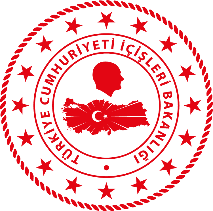 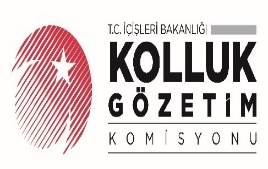 KAYIT ALTINA ALINACAK BİLGİLER
İsteğine bağlı olarak, başvuru sahibine ait aşağıdaki veriler merkezi kayıt sistemine kaydedilir:a) Meslek,b) Elektronik posta adresi,c) Diğer iletişim bilgileri, ç) Öğrenim durumu,d) Diğer kişisel veriler.
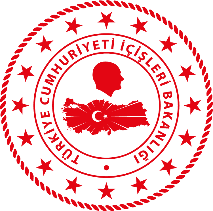 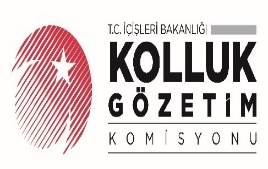 SORUMLULUK
1) Merkezi kayıt sisteminin teknik altyapısının işleyişinden Bakanlığın Bilgi İşlem Dairesi Başkanlığı, idari işleyişinden ise Kurul Başkanlığı sorumludur,(2) Merkezi kayıt sistemine ilişkin iş ve işlemler; Bakanlık düzeyinde Komisyon sekretaryası, valiliklerde il idare kurulu müdürlükleri, kaymakamlıklarda ilçe yazı işleri müdürlükleri, bağlı kuruluşların merkez teşkilatlarında ise personel işlerinden sorumlu birimler tarafından yürütülür.
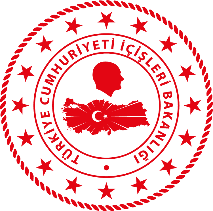 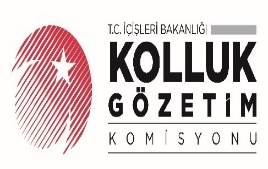 SORUMLULUK
(3) Merkezi kayıt sisteminin mevzuata uygun olarak yürütülmesinden illerde vali, ilçelerde kaymakam, bağlı kuruluşlarda ise kuruluşun en üst amiri sorumludur.(4) Merkezi kayıt sisteminde kayıt altına alınmadığı anlaşılan ihbar, şikayet ve benzeri durumun tespiti halinde, sorumlular hakkında gerekli yasal işlemler ivedilikle yerine getirilir.
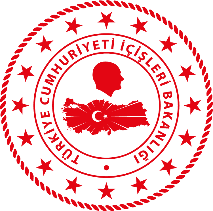 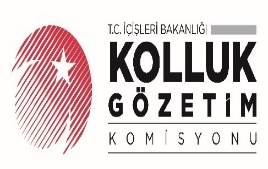 MERKEZİ KAYIT SİSTEMİNİN İŞLEYİŞİ
İhbar ve şikayetler; -MİA, Bağlı Kuruluş veya Komisyona geldiğinde yetkili birimler tarafından kayıt edilir ve sistemden bir kayıt numarası verilir.- Yetkili olmayan MİA veya diğer idari mercilere yapıldığında iki iş günü içinde mahalli MİA veya bağlı kuruluşların personel birimlerine varsa ekleri ile gönderilir ve sisteme kayıt edilir.
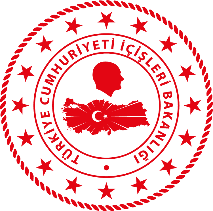 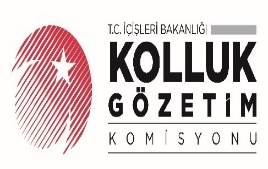 MERKEZİ KAYIT SİSTEMİNİN İŞLEYİŞİ
Kolluk personeli hakkında Cumhurbaşkanlığı İletişim Merkezi (CİMER) ile diğer kurumsal başvuru kanallarına yapılan ihbar ve şikayetler de bu Yönetmelikte düzenlenen usul ve esaslar dairesinde merkezi kayıt sistemine kaydedilir.Kanun kapsamında, Cumhuriyet savcıları tarafından kolluk görevlilerinin görevlerinden doğan veya görevleri sırasında işledikleri suçlar ile kişisel suçları sebebiyle başlatılan soruşturmalarla ilgili olarak, personelin ilgisine göre, Bakanlığa, valiliğe veya kaymakamlığa yapmış oldukları bildirimler, yetkili idari merciler tarafından merkezi kayıt sistemine kaydedilir.
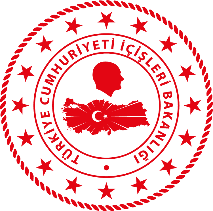 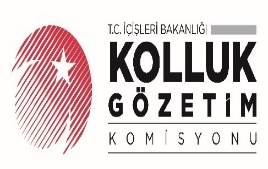 MERKEZİ KAYIT NUMARASININ BİLDİRİMİ
Merkezi kayıt numarası, mülki idare amirliklerine, bağlı kuruluşlara veya Komisyon sekretaryasına elden yapılan başvurularda, başvuruyu kabul eden görevlinin adı, soyadı ve unvanı ile başvurunun yapıldığı tarih ve saati de gösteren alındı belgesi ile başvuru sahibine bildirilir. Telefon, posta veya elektronik posta yolu ile ihbar ve şikayetlerin yetkili olmayan mülki idare amirlikleri ile diğer idari mercilere yapılması dolayısıyla bu birimler tarafından gönderilen başvurulara ilişkin olarak ise, merkezi kayıt numarası; telefonla yapılanlarda tutanağın düzenlendiği, posta veya elektronik posta yolu ile yapılanlarda ise başvurunun idareye intikal ettiği tarihten itibaren en geç üç iş günü içerisinde başvuru sahibinin belirtmiş olduğu tebligat adresine, elektronik posta yolu yapılan başvurularda, aksine bir adres belirtilmemiş ise gelen elektronik posta adresine gönderilir.
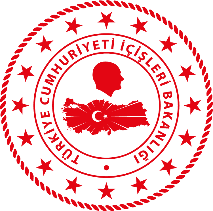 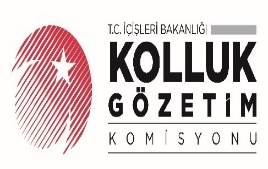 YETKİLENDİRME
Komisyon tarafından belirlenen esaslar dahilinde merkezde Kurul Başkanı, bağlı kuruluşların merkez teşkilatında bağlı kuruluşların en üst amiri, illerde vali, ilçelerde kaymakam tarafından merkezi kayıt sistemine kayıt iş ve işlemlerinden sorumlu personel belirlenerek yetkilendirilir. Yetkilendirilmemiş personelin merkezi kayıt sistemine giriş veya veri kaydı yapması yasaktır.Elektronik ortamda havale zorunludur.
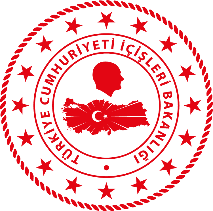 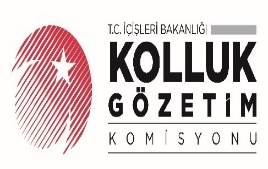 YETKİLENDİRME
Görev ve hizmeti ile sınırlı olmak kaydıyla aşağıda belirtilenler merkezi kayıt sisteminde sorgulama yapma yetkisine sahiptir:a) Komisyon Başkanı.b) Kurul Başkanı.c) Kurul Başkan Yardımcısı.ç) Bağlı kuruluşların merkez teşkilatında personel işlerinden sorumlu birim amiri.d) İllerde vali, görevlendireceği vali yardımcısı.e) İlçelerde kaymakam.f) Yetkilendirilmiş büro personeli.
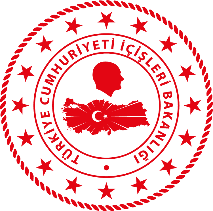 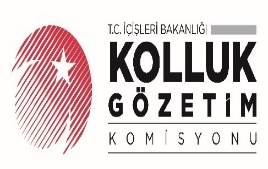 VERİLERİN GİZLİLİĞİNİN KORUNMASI
-Başvuranların kimlik bilgileri gizli-Her türlü tedbir; müfettişler, muhakkikler ve diğer idari makam ve merciler tarafından alınır.-E-Dönüşüm ve e-Devlet uygulamaları- Log kayıtları en az 6 ayda bir --Komisyon Başkanı--Üst Amir--İl valisi tarafından oluşturulacak 3 kişilik heyet tarafından denetlenir…
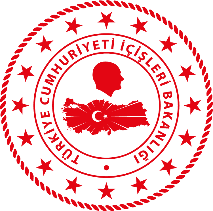 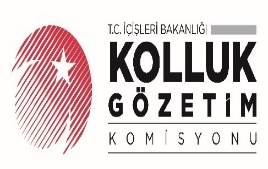 Valilik ve Kaymakamlık Kolluk Şikayet Büroları
İllerde İl İdare Kurulu Müdürlükleriİlçelerde İlçe Yazı İşleri Müdürlükleri-Yeteri kadar personel-Kolluk personeli görevlendirilmez-İş ve İşlemlerin yürütülmesi ve takibi
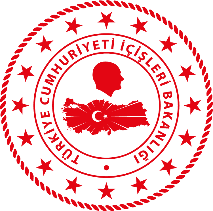 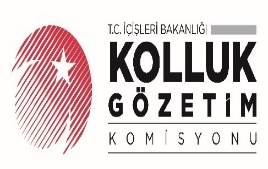 KOLLUK ŞİKAYET BÜROLARININ GÖREVLERİ
a) İhbar ve şikayetlerin merkezi kayıt sistemine kaydını yapmak.b) Kanun kapsamında Komisyon ile ilgili yazışmaları yürütmek.c) İhbar ve şikayetlerle ilgili yazışmaların kaydı, takibi, ilgili birimlere sevk edilmesi ve diğer işlemleri yapmak.-Her yıl Şubat ayında hizmet içi eğitim
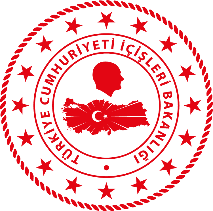 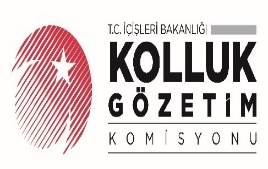 KOLLUK TEŞKİLATLARI ŞİKAYET BİRİMLERİ
-Bağlı kuruluşların merkez ve taşra teşkilatlarında, kolluk şikayetleri ile ilgili birimler oluşturulur.- Bu birimler bağlı kuruluşların merkez teşkilatlarında personel işlerinden sorumlu birim bünyesinde, taşra teşkilatlarında ise Emniyet Genel Müdürlüğü ve Jandarma Genel Komutanlığı için il ve ilçe düzeyinde, Sahil Güvenlik Komutanlığı için ise Bölge ve Grup Komutanlığı düzeyinde kurulur.
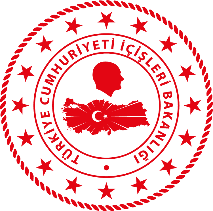 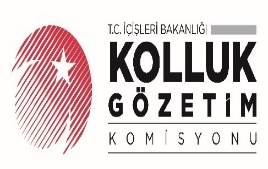 KOLLUK TEŞKİLATLARI ŞİKAYET BİRİMLERİ
-Kolluk hakkındaki şikayetlere ilişkin iş ve işlemleri yerine getirmek,- Kolluk etik ilkelerinin uygulanmasına ilişkin işlemleri yürütmek-Risk analizleri yaparak yılda bir kez yetkili mercilere rapor hazırlamak-Her yıl Ocak ayı içinde ve gerekli görülen zamanlarda hizmet içi eğitim-Adli ve idari ceza almamış olmak-Büro görevleri dışında nöbet ve benzeri başka görev verilmemesi
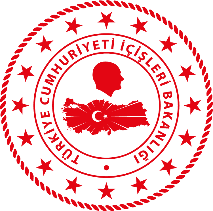 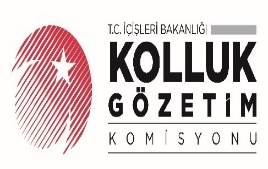 DİSİPLİN SORUŞTURMALARINDA BİLGİLENDİRME
-Şikayetçi ile ihbar ve şikayet edilen kolluk görevlileri, disiplin soruşturmasının safahatı hakkında, ilgisine göre Bakanlık, mülki idare amirlikleri ve bağlı kuruluşların merkez teşkilatları tarafından en az iki ayda bir bilgilendirilir.- Bildirimlerin sekretarya hizmetleri İl İdare Kurulu Müdürlükleri, İl Yazı İşleri Müdürlükleri, Kurul Başkanlığı, Merkez Teşkilatları personel birimleri
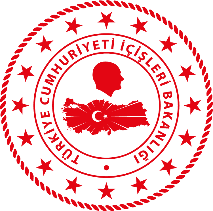 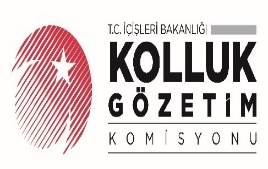 DİSİPLİN SORUŞTURMALARINDA BİLGİLENDİRME
-Bildirimlere esas olmak üzere, iki aylık sürenin dolmasından en geç beş iş günü önce, disiplin soruşturması yapan görevli veya görevliler tarafından, disiplin soruşturması onayını veren mercie, soruşturmalarının safahatı hakkında bilgi verilir.- Bilgilendirmeler, soruşturmanın safahatını tam olarak ortaya koyacak nitelikte açık ve anlaşılabilir ifadelerle yapılır.- Bilgilendirmelere ilişkin yazıların bir örneği disiplin soruşturması işlem dosyasında denetime esas olmak üzere muhafaza edilir.
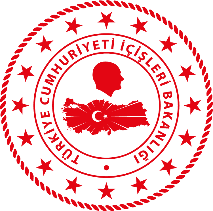 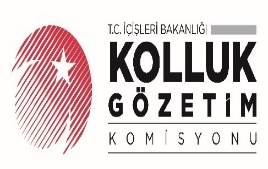 DİSİPLİN SORUŞTURMALARINDA BİLGİLENDİRME
- Bildirimlere ilişkin gerekli hassasiyeti göstermeyen personel hakkında yetkili merciler tarafından yasal işlemler ivedilikle yerine getirilir.- Disiplin soruşturmasının tamamlanmasını müteakip disiplin soruşturması sonucunda verilen karar şikayetçiye ayrıca bildirilir.
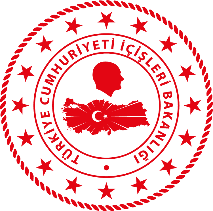 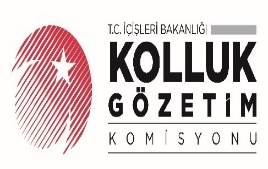 ARAŞTIRMA SONUCUNDA BİLGİLENDİRME
-Bu Kanun hükümleri kapsamında yürütülen araştırma görevinin sonucu hakkında şikayetçi ile ihbar ve şikayet edilen kolluk görevlilerine bilgi verilir.- Bu kapsamda yapılacak bildirimler, araştırmanın yetkili makam tarafından sonuçlandırılmasını müteakip, izleyen en geç onbeş gün içerisinde yerine getirilir.
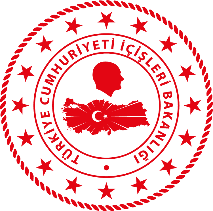 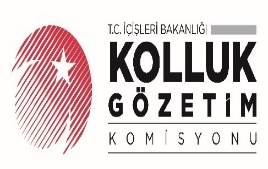 Cumhuriyet Savcılıkları Tarafından Bilgilendirme
-Cumhuriyet savcılıkları kolluk görevlileri hakkında görevlerinden doğan veya görevleri sırasında işledikleri suçlar ile kişisel suçları sebebiyle soruşturma başlattıkları takdirde durumu personelin ilgisine göre Bakanlığa veya mülki idare amirliklerine en geç yedi iş günü içinde bildirir. - Bildirimde bulunulan yetkili idari merciler tarafından gerek görülen idari tedbirler alınır ve disiplin soruşturması başlatılır.
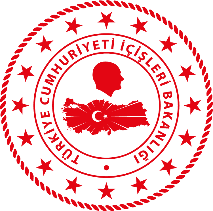 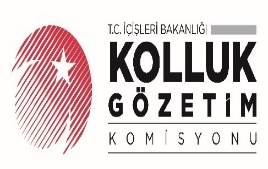 Cumhuriyet Savcılıkları Tarafından Bilgilendirme
- Kolluk görevlileri hakkındaki araştırma, disiplin soruşturması, ön inceleme ve soruşturmalarda görevli müfettiş veya muhakkiklerin talep etmeleri halinde, Cumhuriyet savcılıkları tarafından ceza soruşturmasının amacını tehlikeye düşürmemek ve gizlilik ilkesine sadık kalınmak kaydıyla, başka yolla temini mümkün olmayan delillerin birer örneği dizi pusulasına bağlanarak gönderilir.
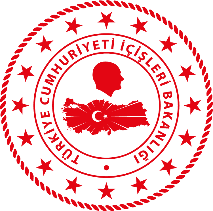 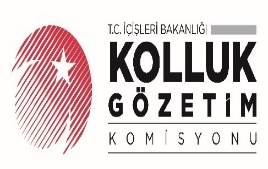 Cumhuriyet Savcılıkları Tarafından Bilgilendirme
- Cumhuriyet savcılıkları tarafından kolluk personeli hakkında, görevden doğan veya görevi sırasında işledikleri suçlarla kişisel suçlan sebebiyle yapılan soruşturma sonunda düzenlenen kovuşturmaya yer olmadığı kararları, iddianame ile ilgili mahkemelerce verilen karar suretleri ilgisine göre Bakanlık, bağlı kuruluş merkez teşkilatı ve mülki idare amirliklerine gönderilir.
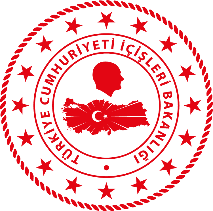 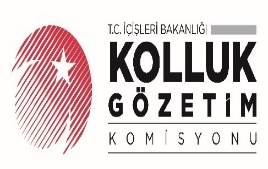 YAZIŞMALAR
Komisyon ile bağlı kuruluşların taşra teşkilatlan arasındaki her türlü yazışma mülki idare amirlikleri aracılığı ile yapılır.
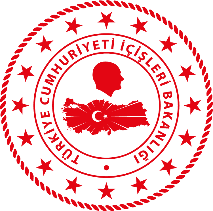 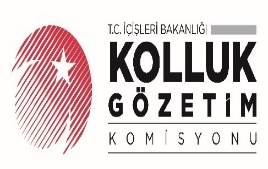 DENETİM
Kolluk hakkındaki ihbar ve şikayetler üzerine yapılan işlemler ile merkezi kayıt sisteminin işleyişine ilişkin iş ve işlemler, sıralı kurum amirleri, mülki idare amirleri, bağlı kuruluşların teftiş ve denetim elemanları ile Kurul Başkanlığı tarafından yılda en az bir defa denetlenir.
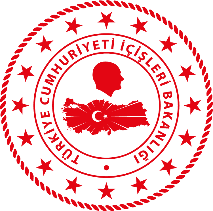 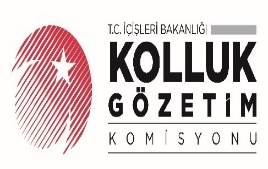 TEŞEKKÜRLER!


Cumhur ÇİLESİZ
Mülkiye Başmüfettişi